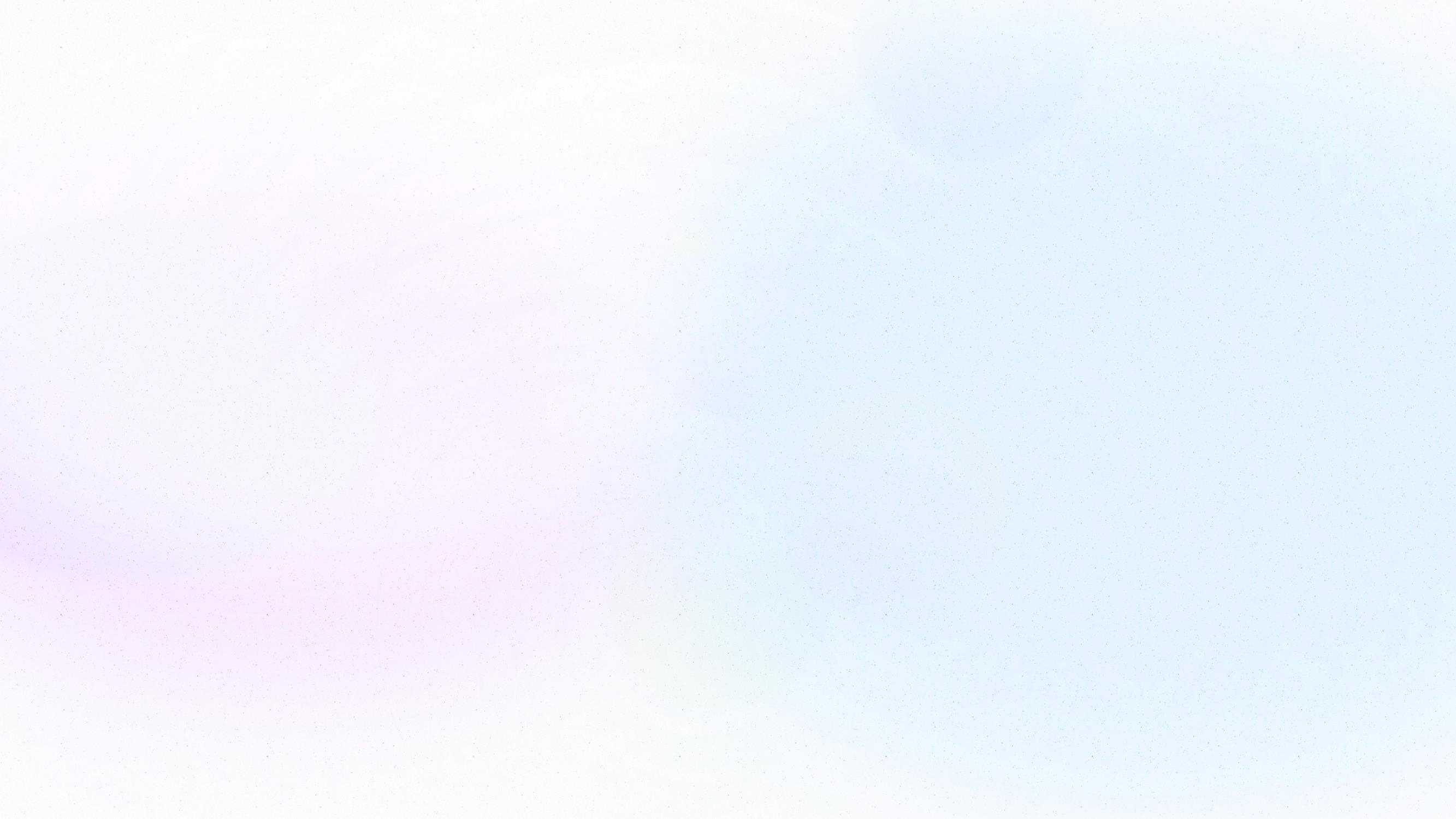 How are you feeling today?
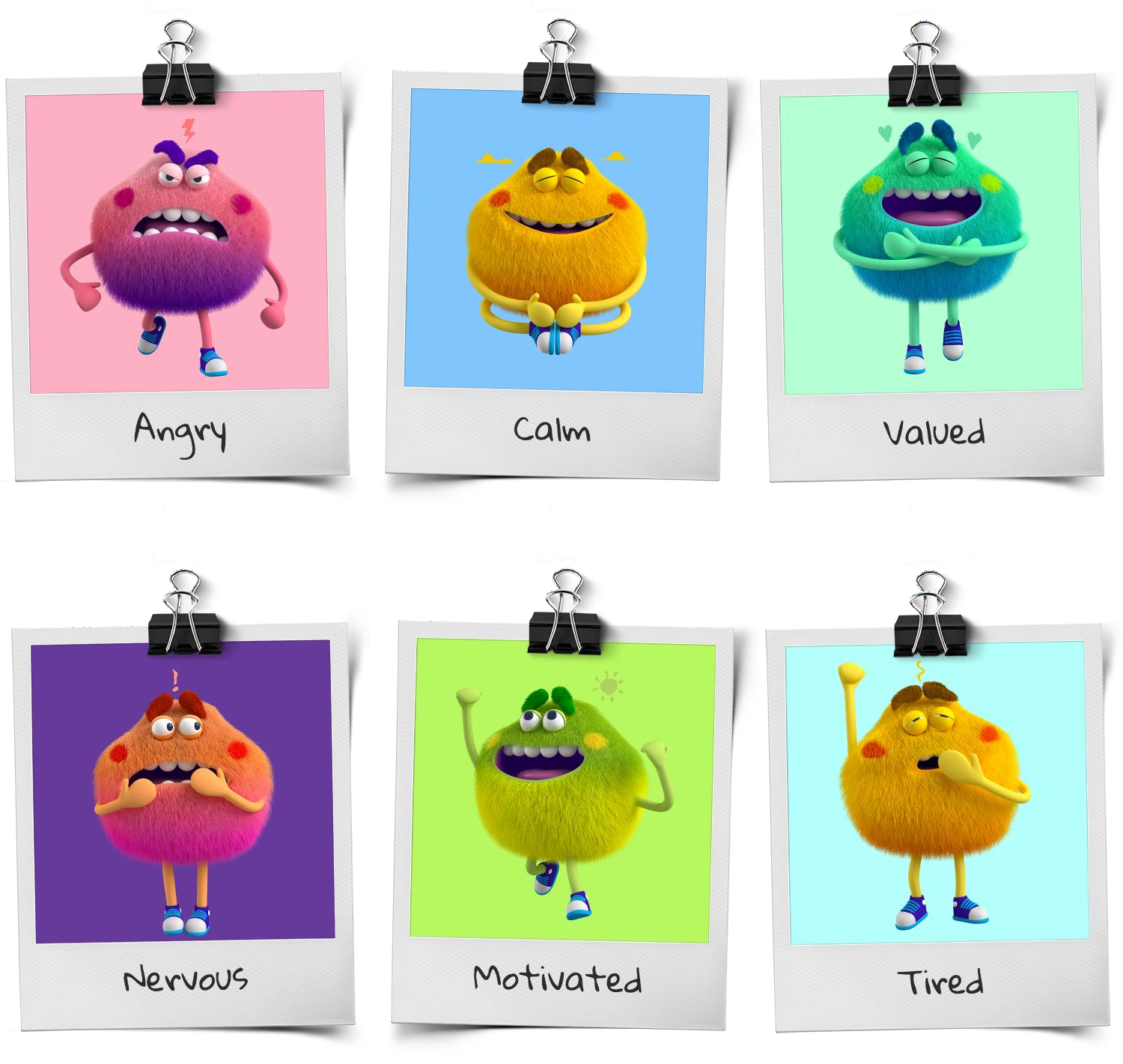 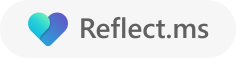 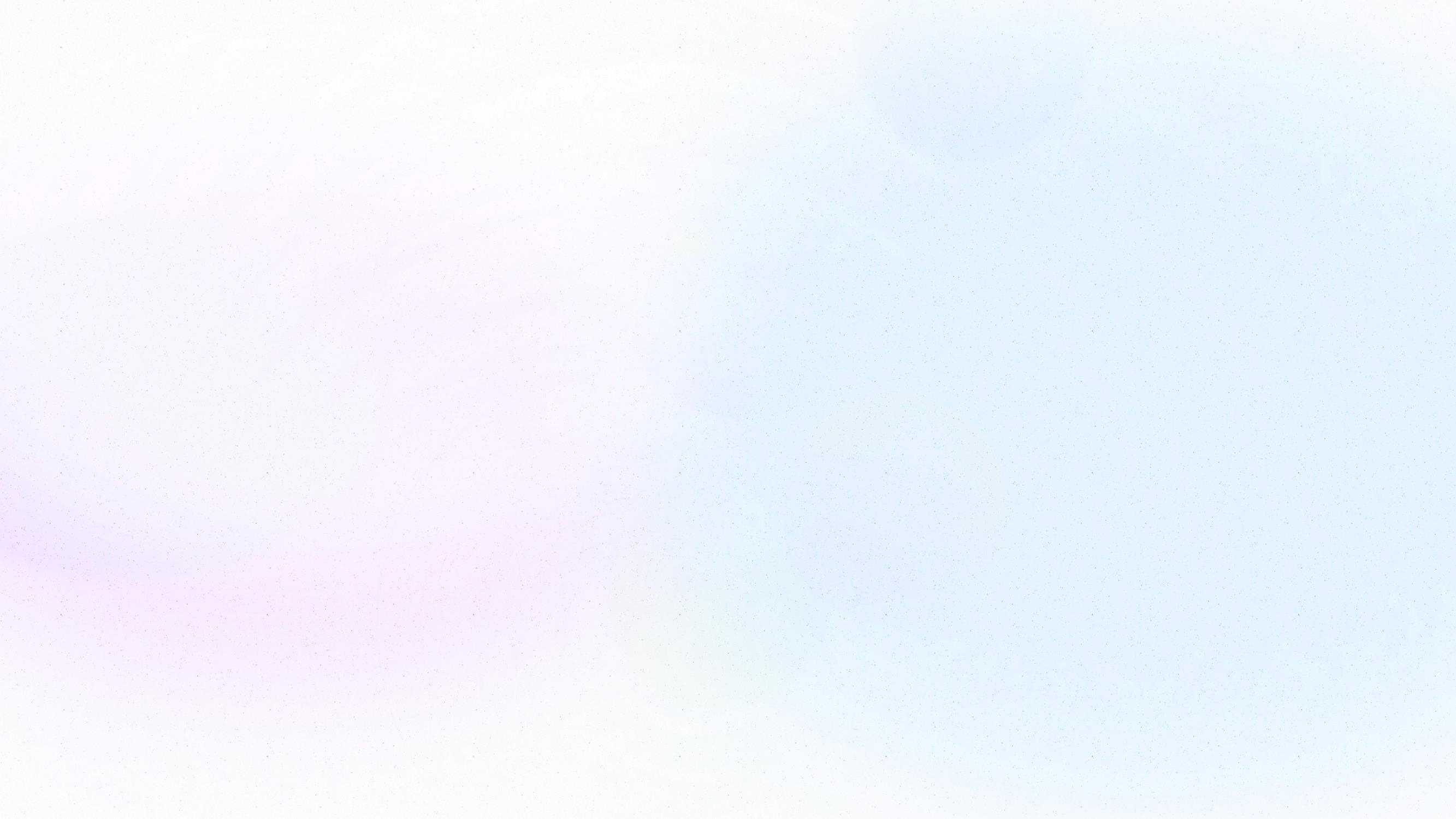 School days are filled with a rollercoaster of emotions.
Checking in with students is crucial to ensuring their wellbeing and
providing support when needed.
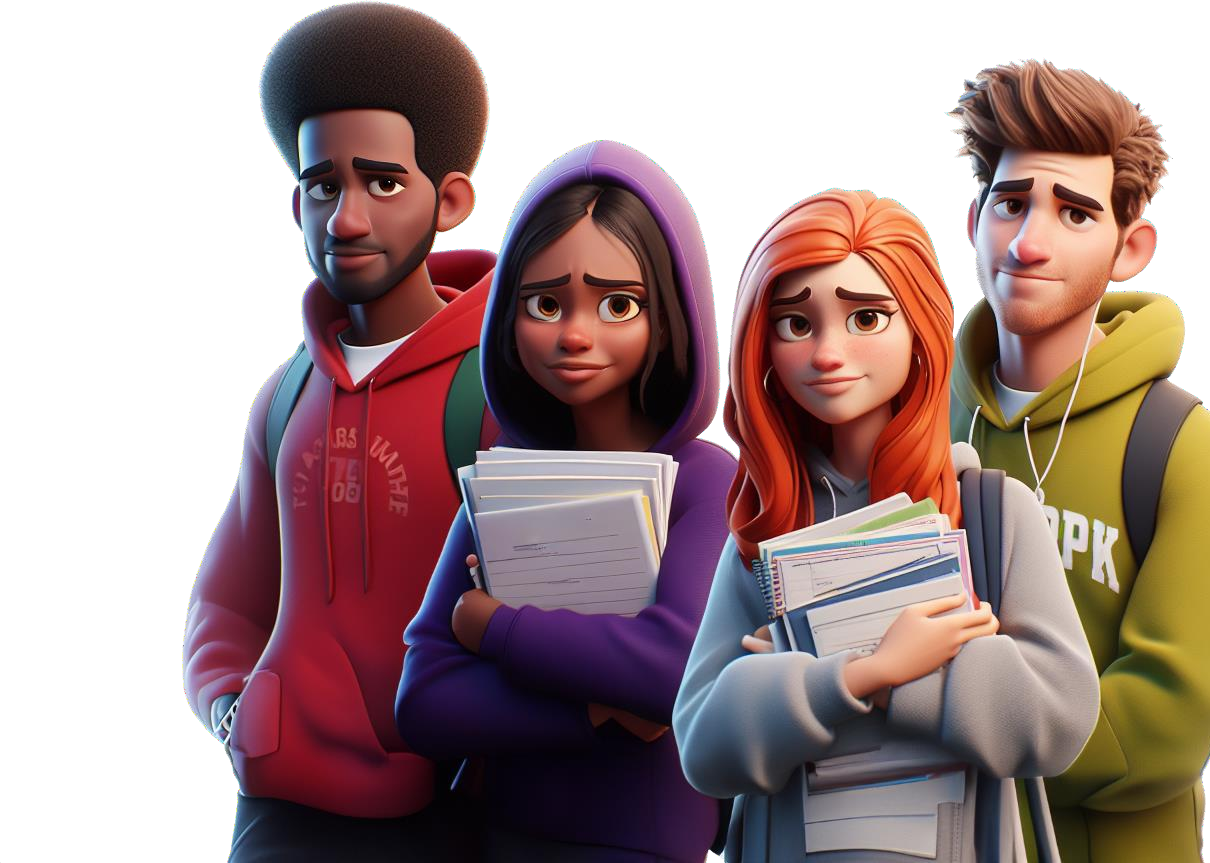 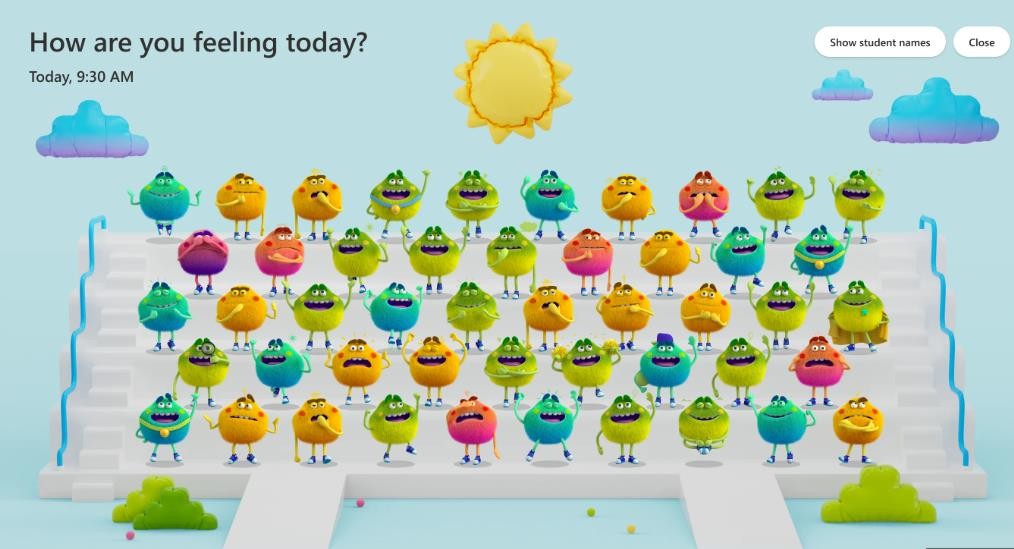 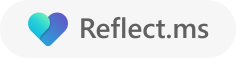 Generative AI technology is here
Time to reach 100M users
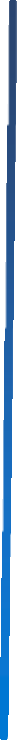 100M
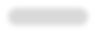 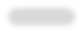 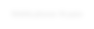 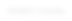 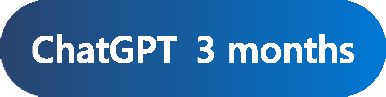 Mobile phones: 16 years
ChatGPT
months
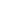 50M
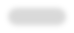 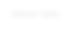 Internet: 7 years

Facebook: 4.5 years
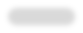 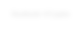 3 months
16 years
Source: Microsoft Research
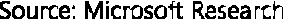 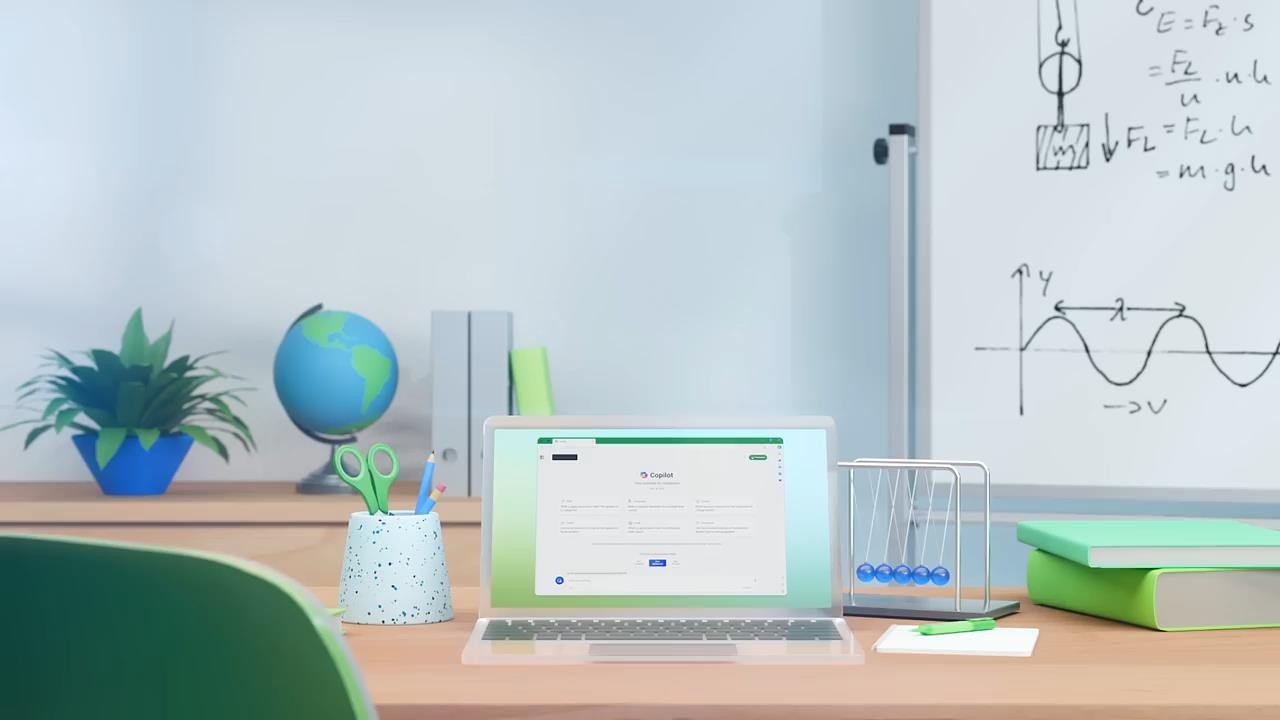 Microsoft s AI Approach
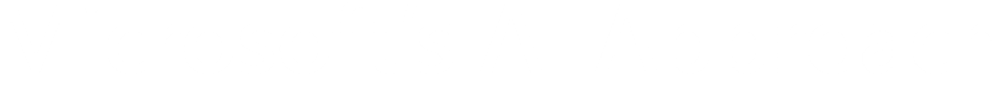 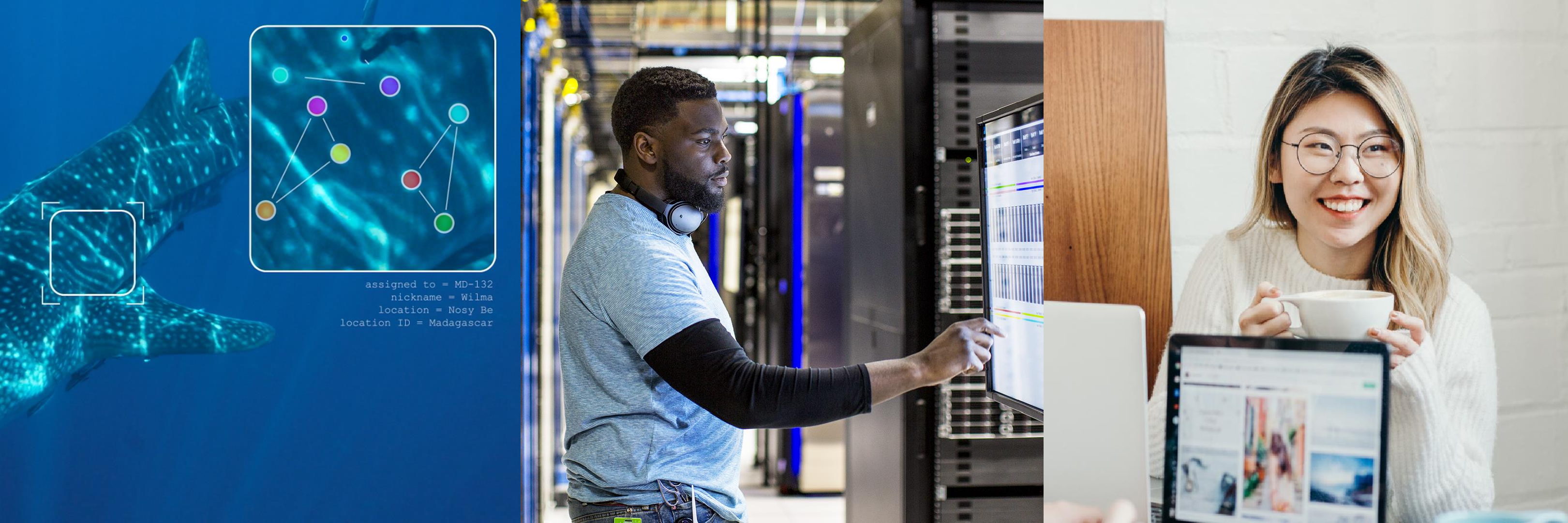 Happiness
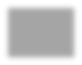 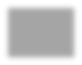 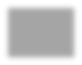 Meaningful  Innovation
Empowering  People
Responsible AI
Opportunities for AI in Education
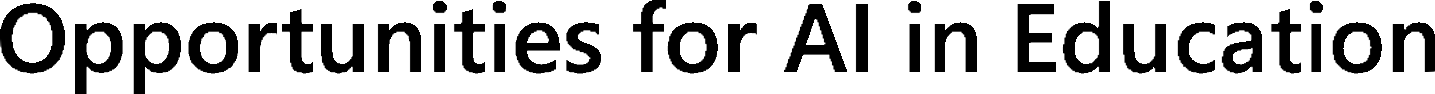 Personalize learning
Engage learners
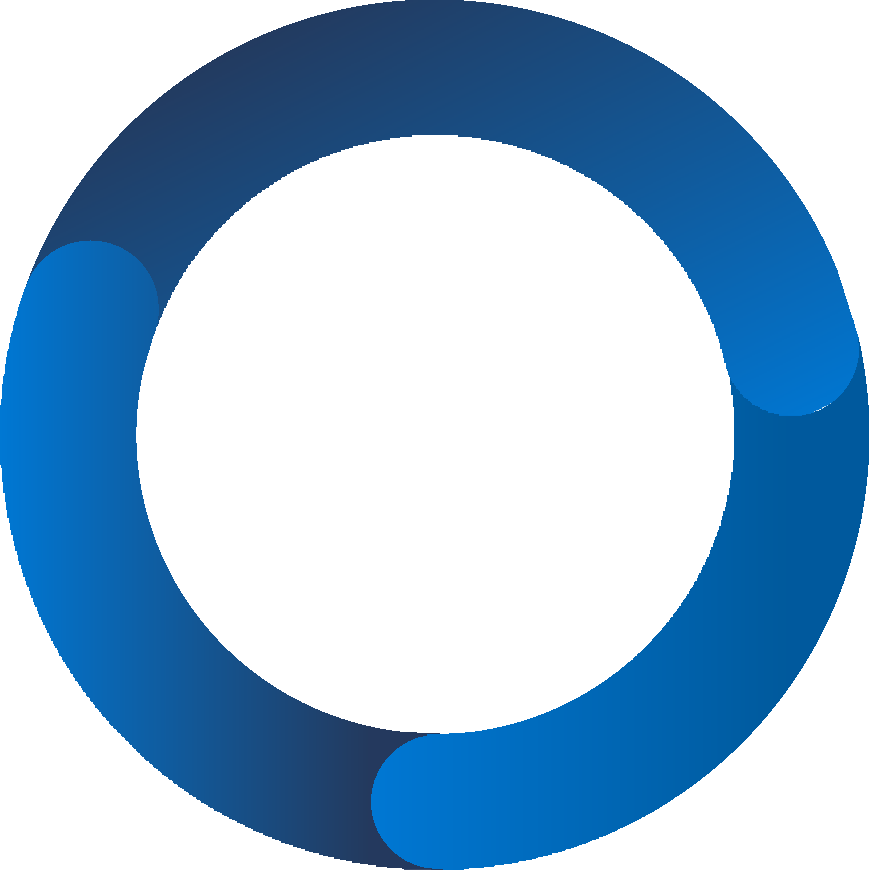 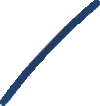 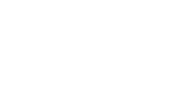 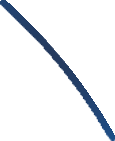 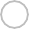 Improve accessibility
Analyze data efficiently
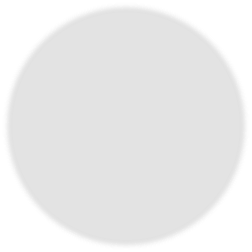 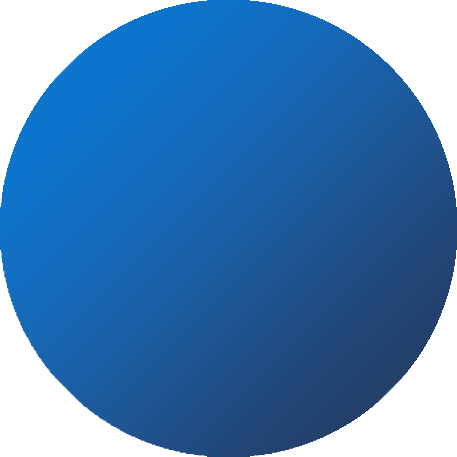 Y
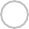 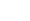 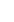 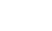 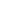 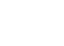 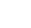 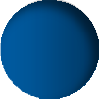 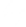 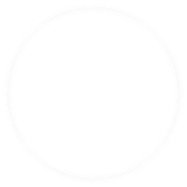 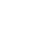 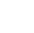 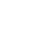 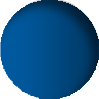 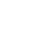 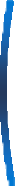 Build AI literacy for all
Create and customize content
Enabling  Equitable  Education
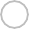 Equip students with skills
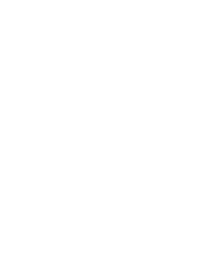 Enhance support services
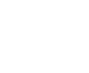 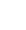 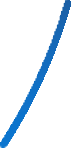 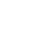 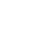 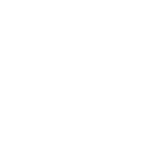 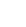 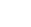 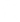 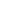 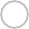 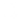 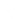 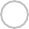 Unlock productivity
Defend at machine speed
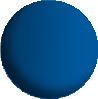 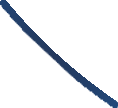 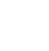 Protect your data
Automate processes
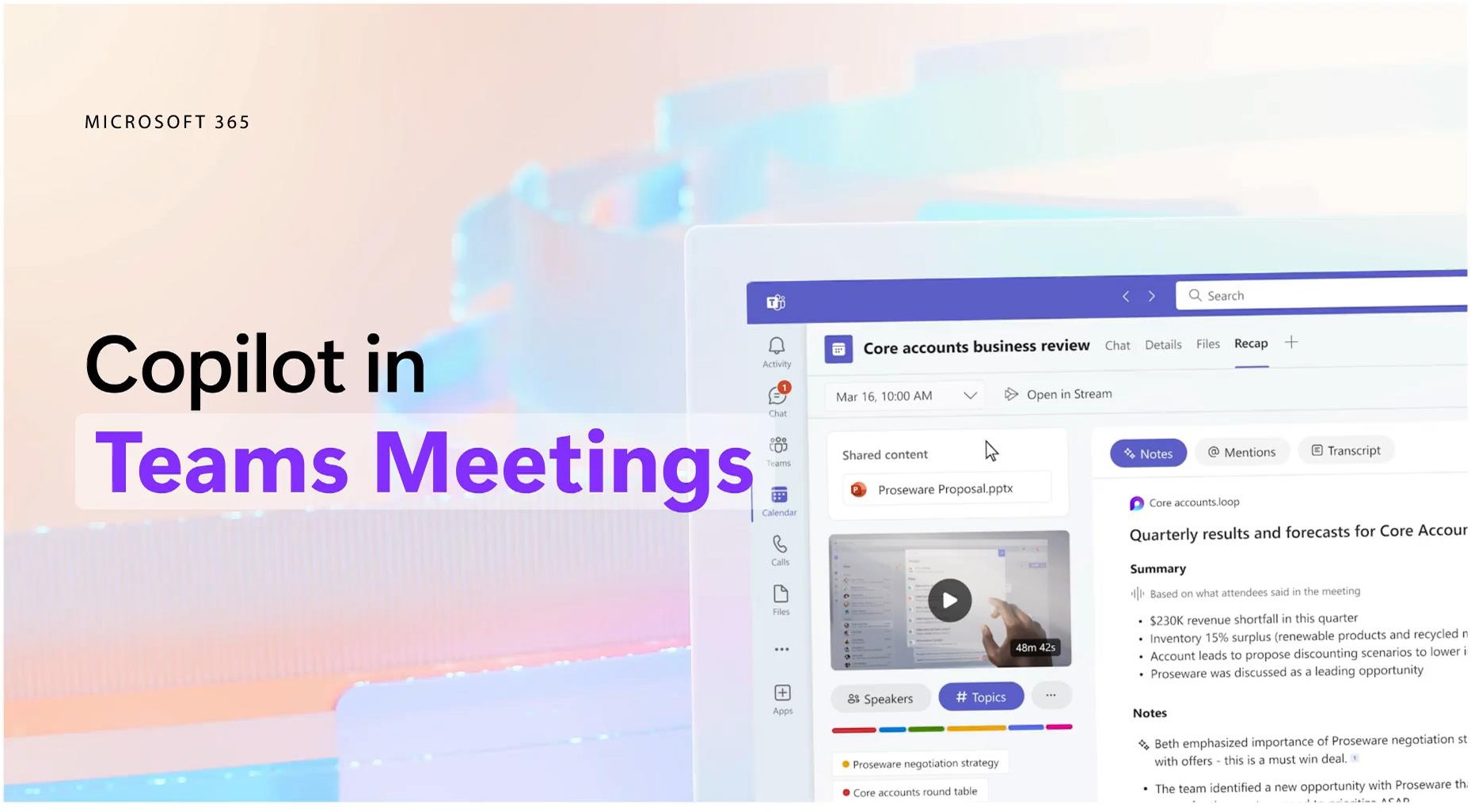 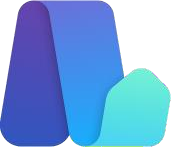 Introducing Learning Accelerators
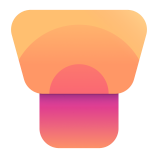 Foundational Skills
Future-Ready Skills
Insights
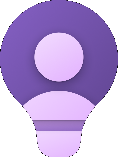 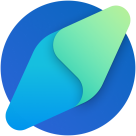 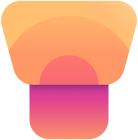 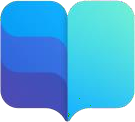 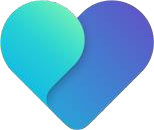 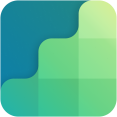 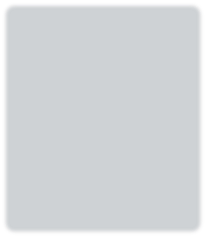 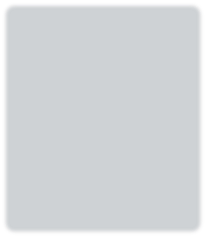 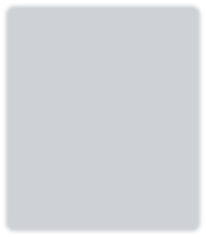 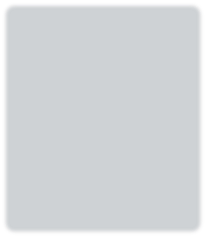 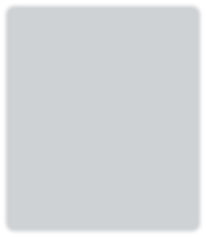 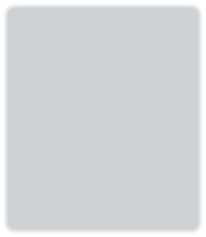 Math
Well-being
Search
Insights
Speaker
Reading
Progress &
Reading Coach
Microsoft Reflect
Education  Insights
Progress &  Math Coach
Progress &  Search Coach
Progress &
Speaker Coach
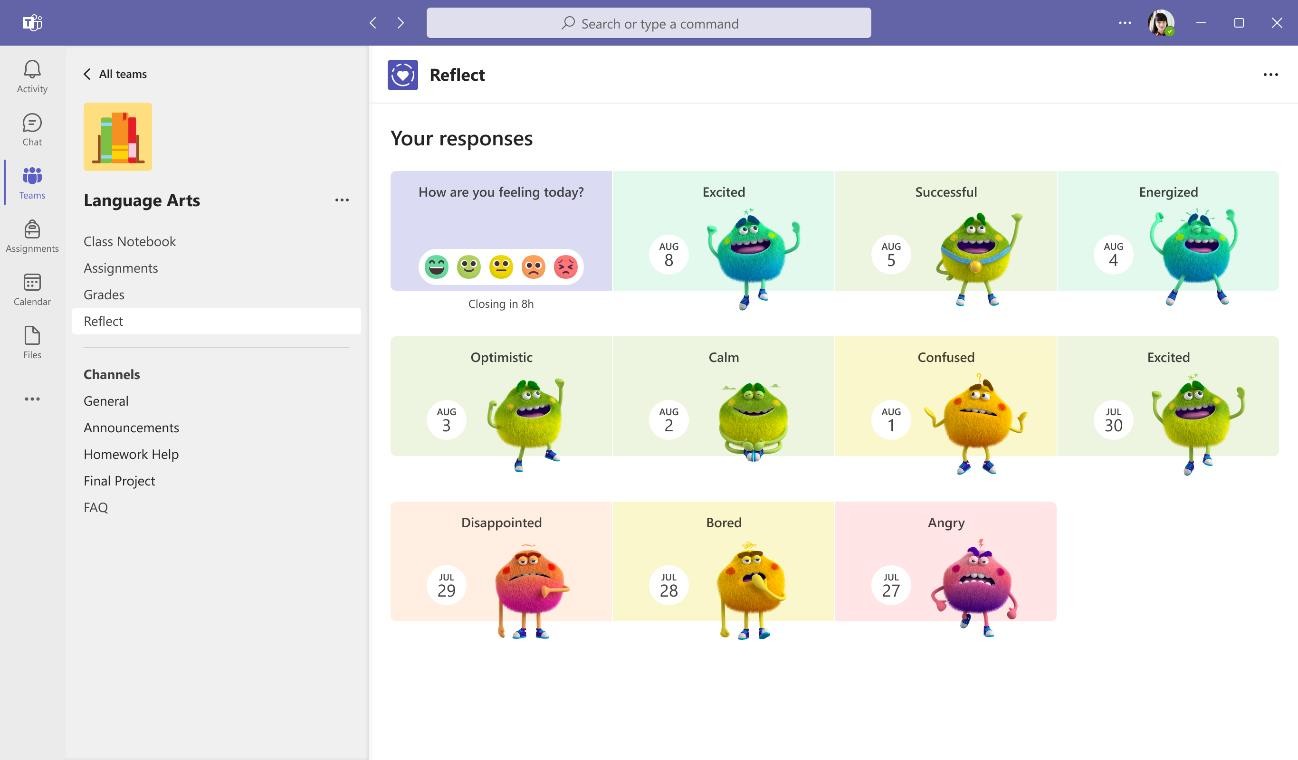 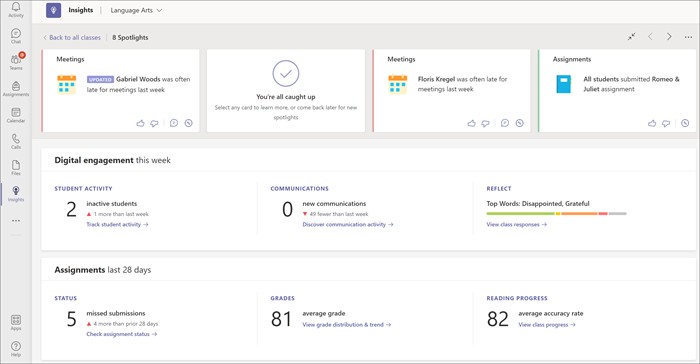 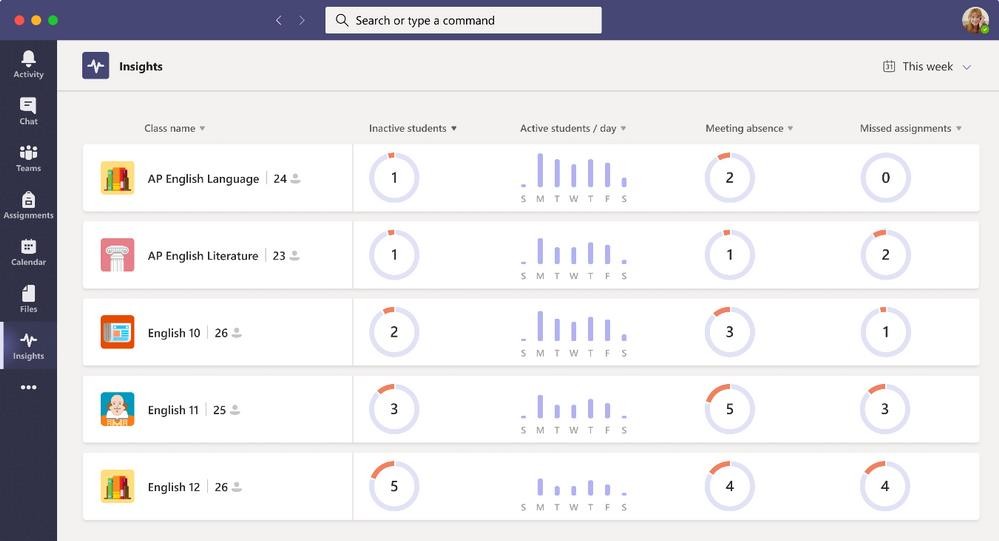 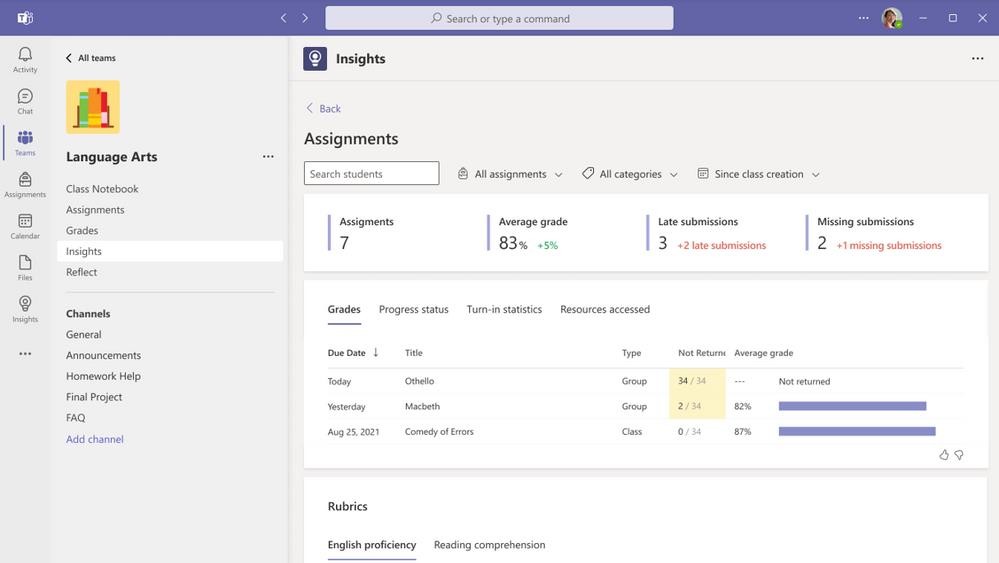 Personalizing learning with A	powered technology
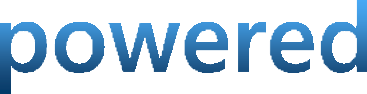 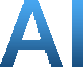 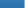 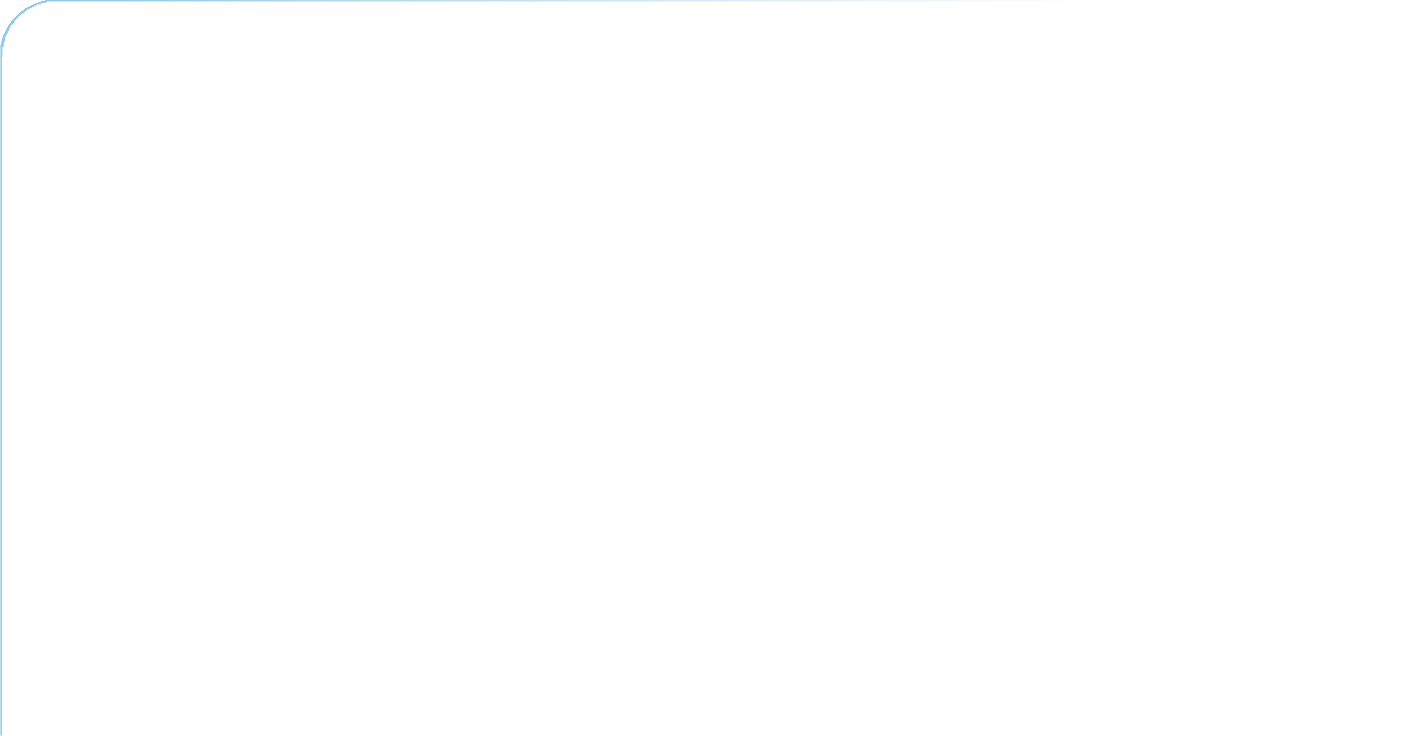 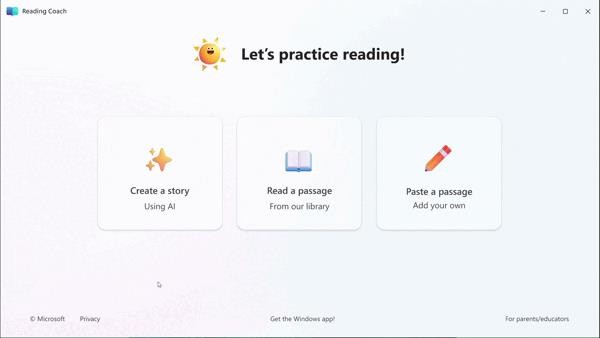 Reading Coach now in Public Preview!
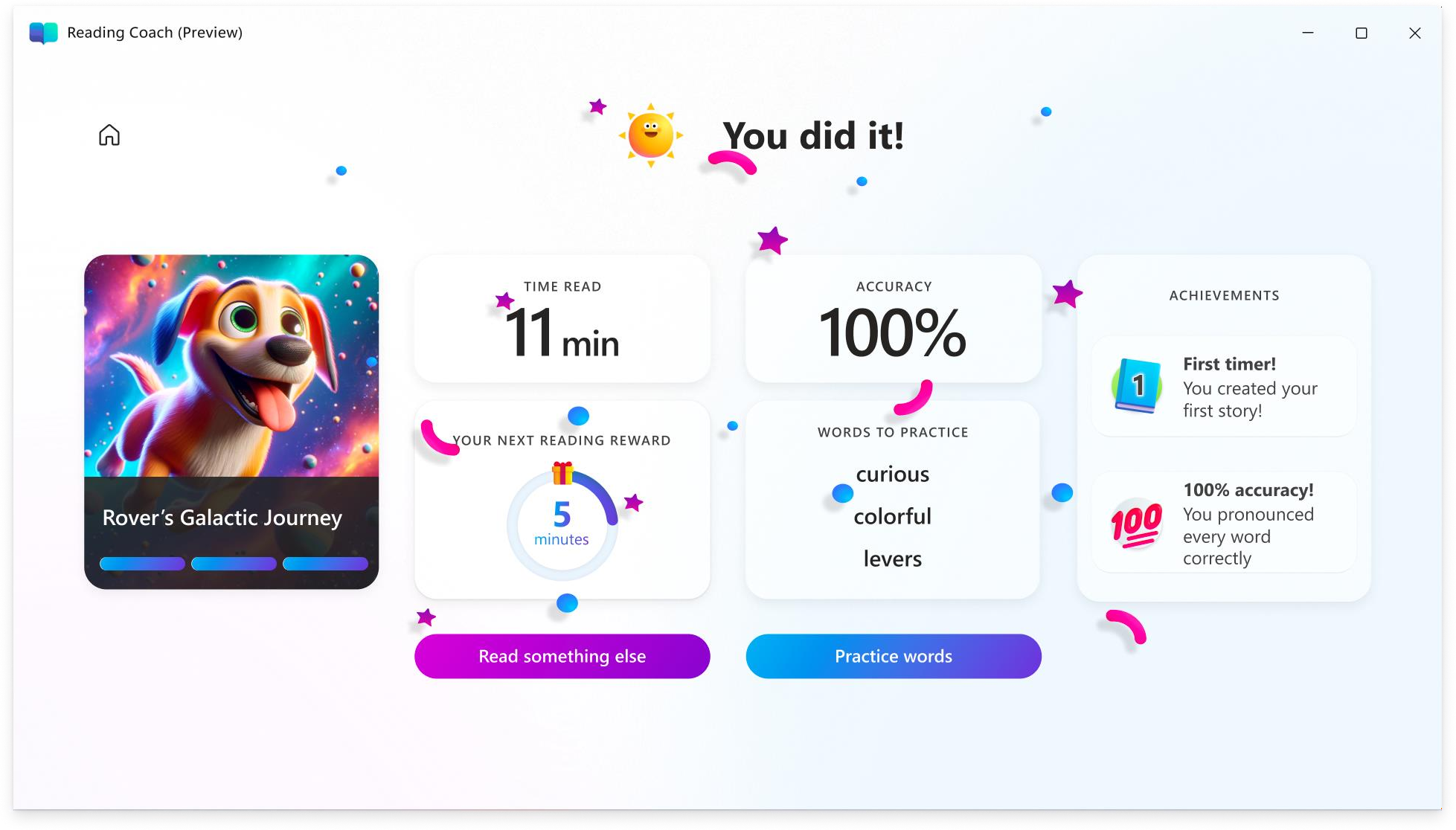 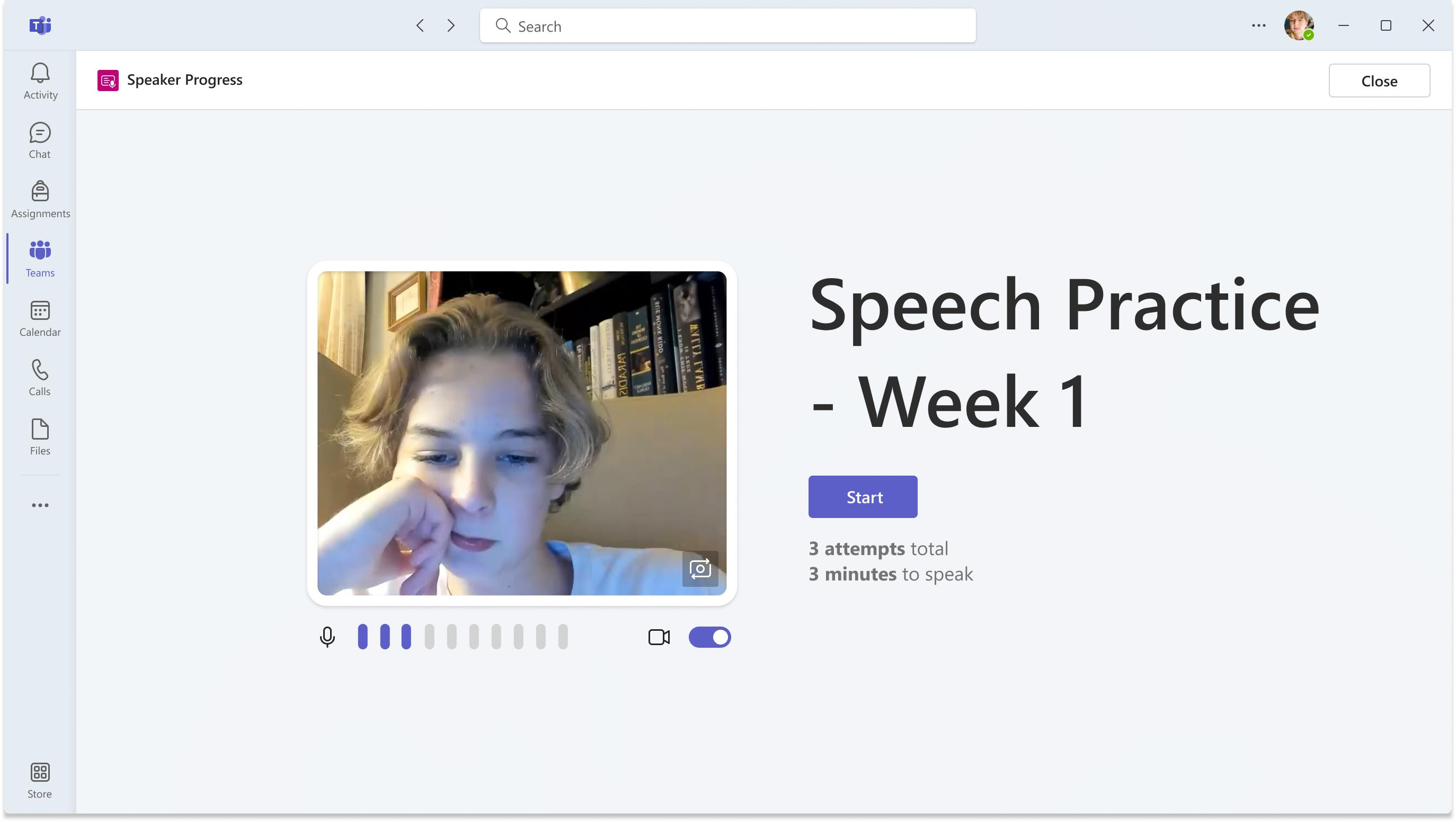 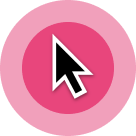 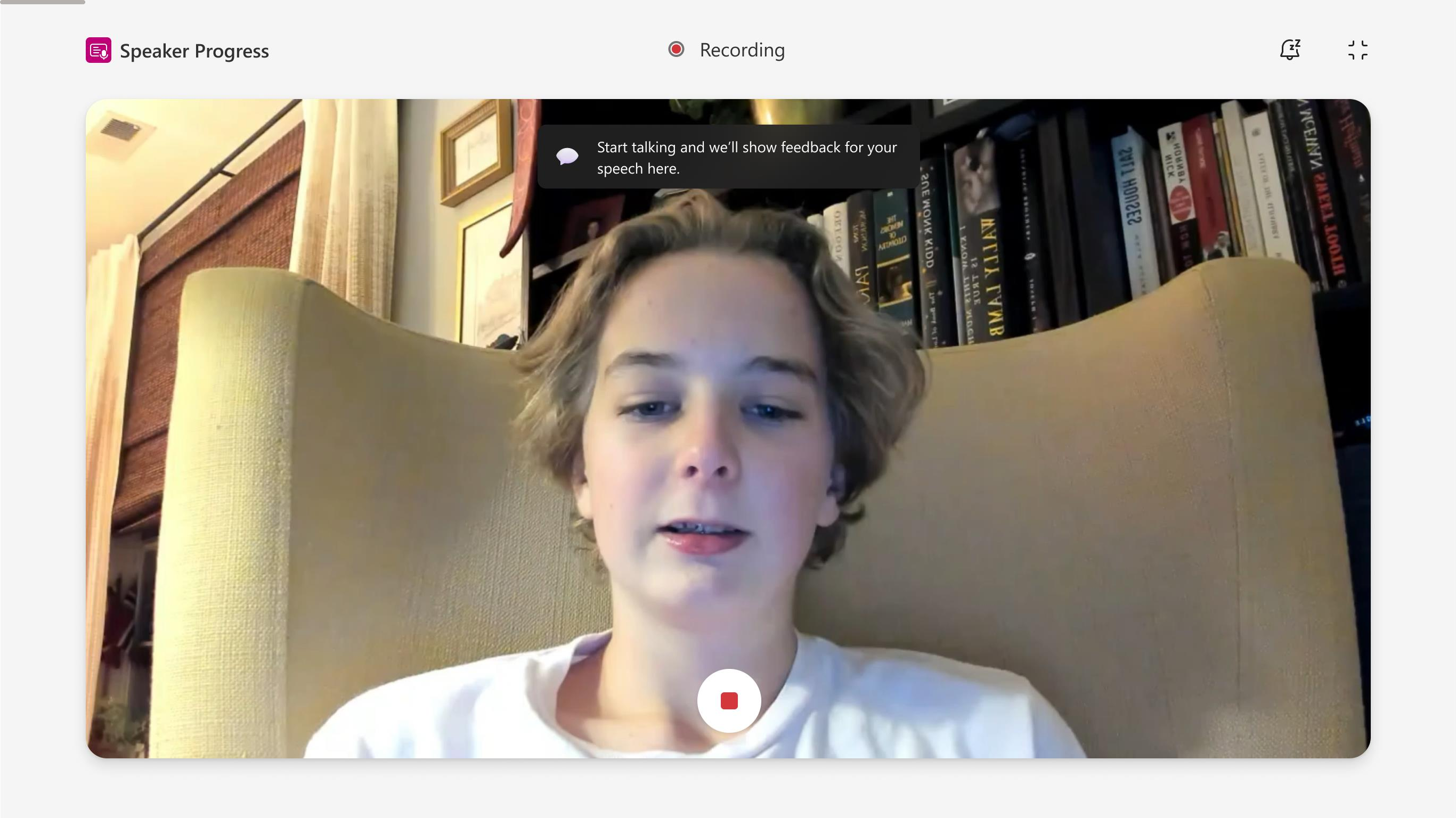 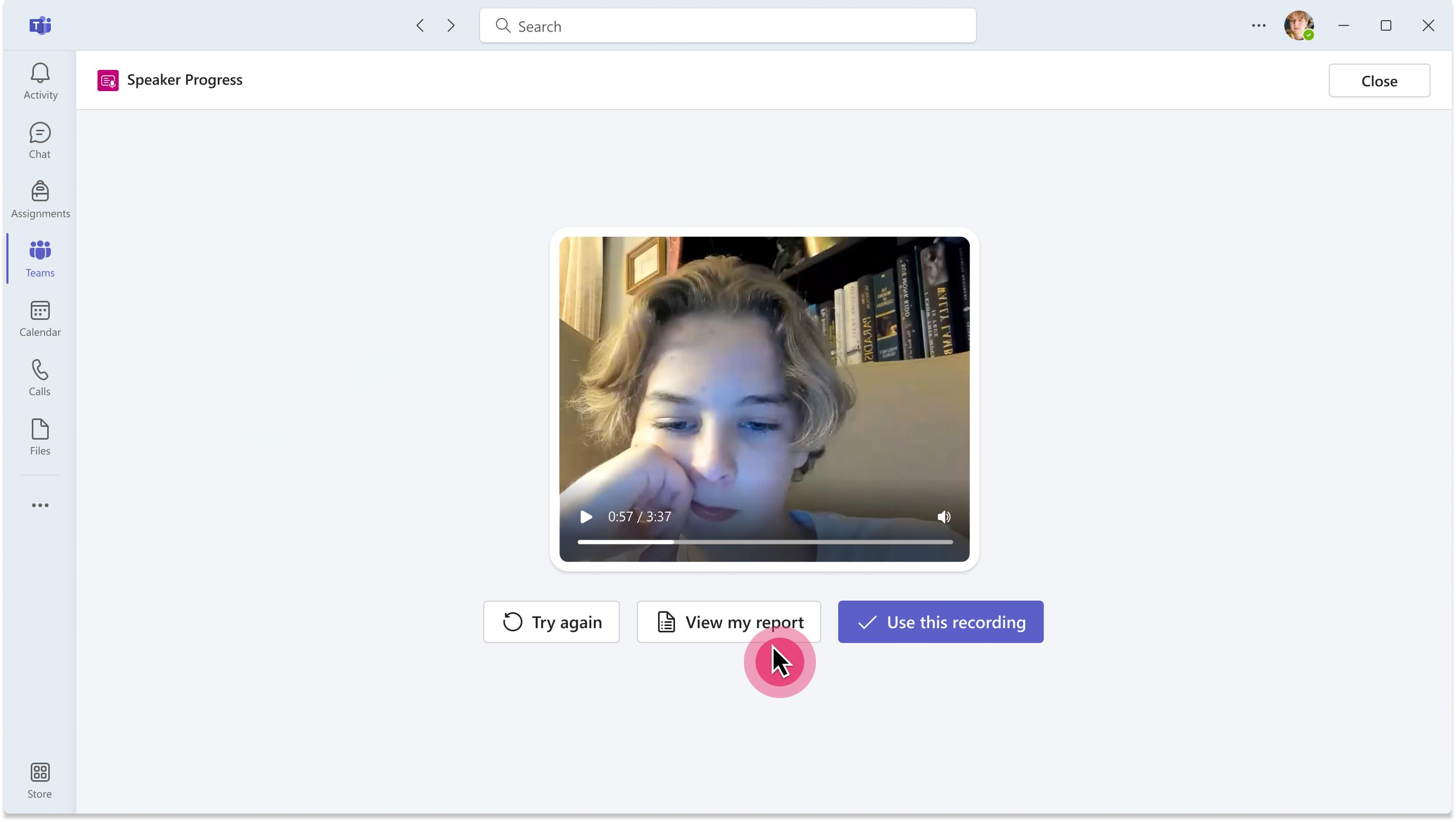 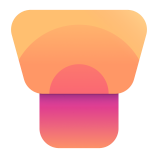 Delivery  feedback
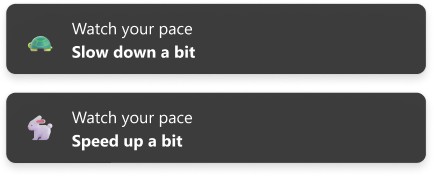 Pace: The ideal range for a  presentation is between 100 and  150 words per minute. Pace  feedback helps students  understand if they should speed  up or slow down.
Pitch: If a speaker has a monotone  delivery, their audience can lose  interest. Pitch feedback lets  students know when they should  vary their tone of voice to engage  their audience.

Filler words: Filler words feedback  helps students adjust if they’re  relying too much on common filler  words.
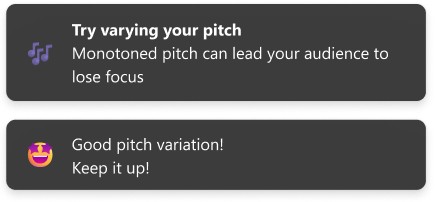 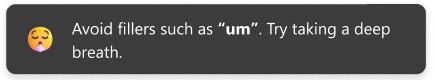 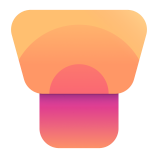 Content  feedback
Repetitive language: Reusing the  same crutch words too many times  can be distracting to an audience.  Repetitive language feedback  suggests alternatives to students  who are relying too much on one  word.
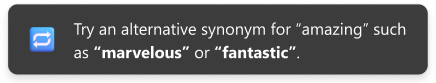 Sensitive phrases: Using profane  or insensitive language can also  distract from the speaker’s main  point. Sensitive phrases feedback
let’s students know when they may  have accidentally made a profane  or insensitive remark and provides  alternatives.
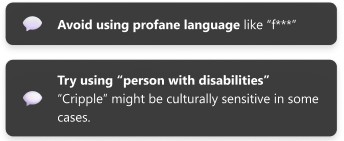 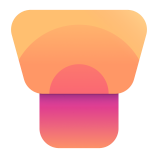 Audience  Engagement  Feedback
Body language: Eye contact Eye  contact can help enhance  audience engagement and help a  speaker’s voice carry better. Body  language feedback reminds  students to make eye contact and  face the camera as well as keep  the view of their face clear.
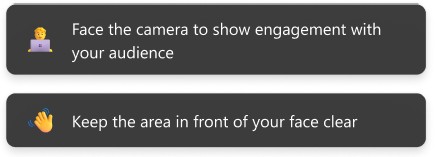 Body language: Distance If a  presenter is too far or too close  from the screen it can be hard to  see them and engage with what  they’re saying. Body language
feedback also helps students know  if they are a good distance from  their camera.
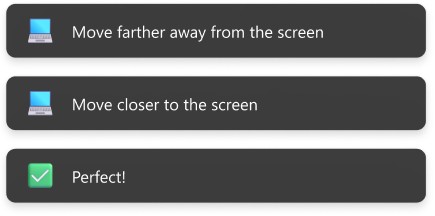 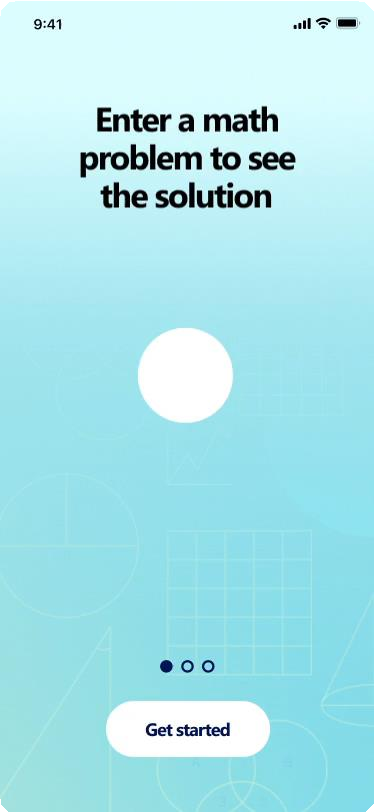 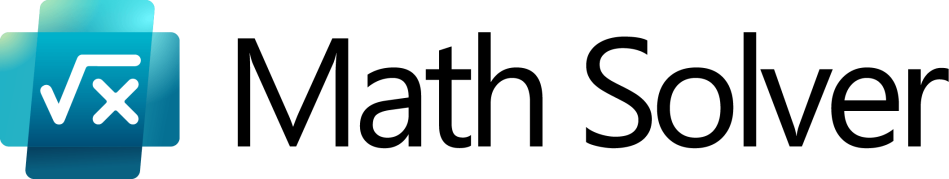 a math companion for all
mathsolver.microsoft.com
Free, Step-by-Step Math Help
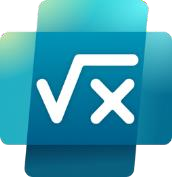 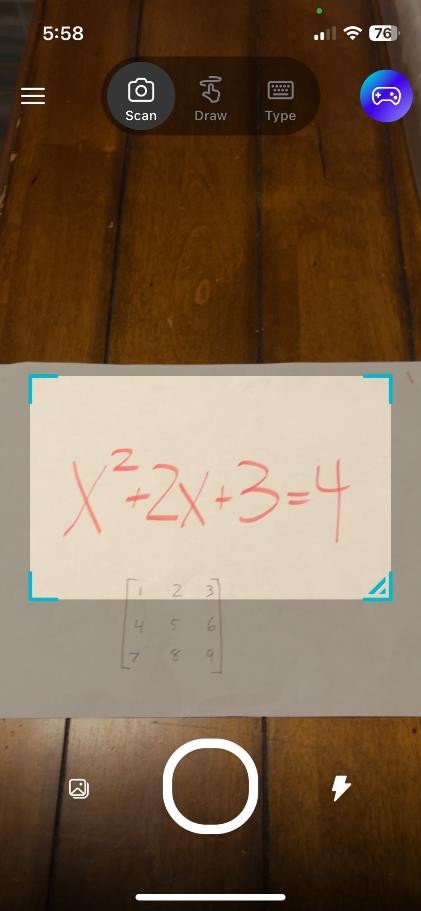 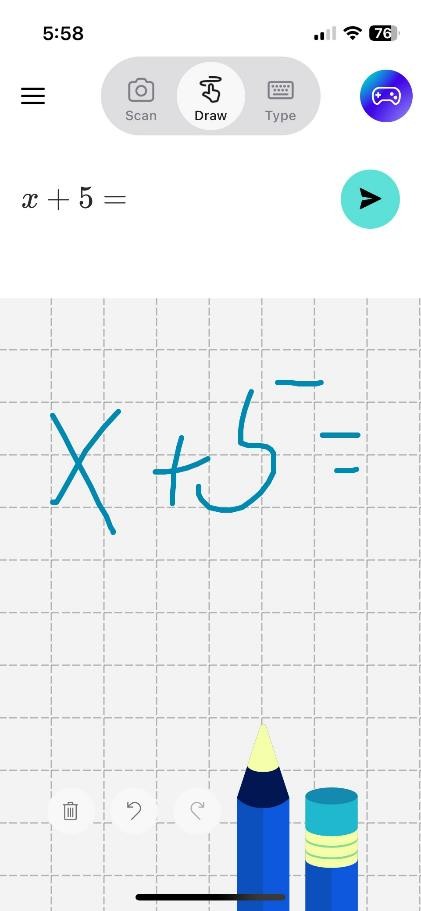 Math Solver offers math help for simple  arithmetic to advanced calculus for learners  of all ages and abilities.

Type, draw, or scan a problem

Learn from solution steps,  graphs, and video content

Practice with quizzes
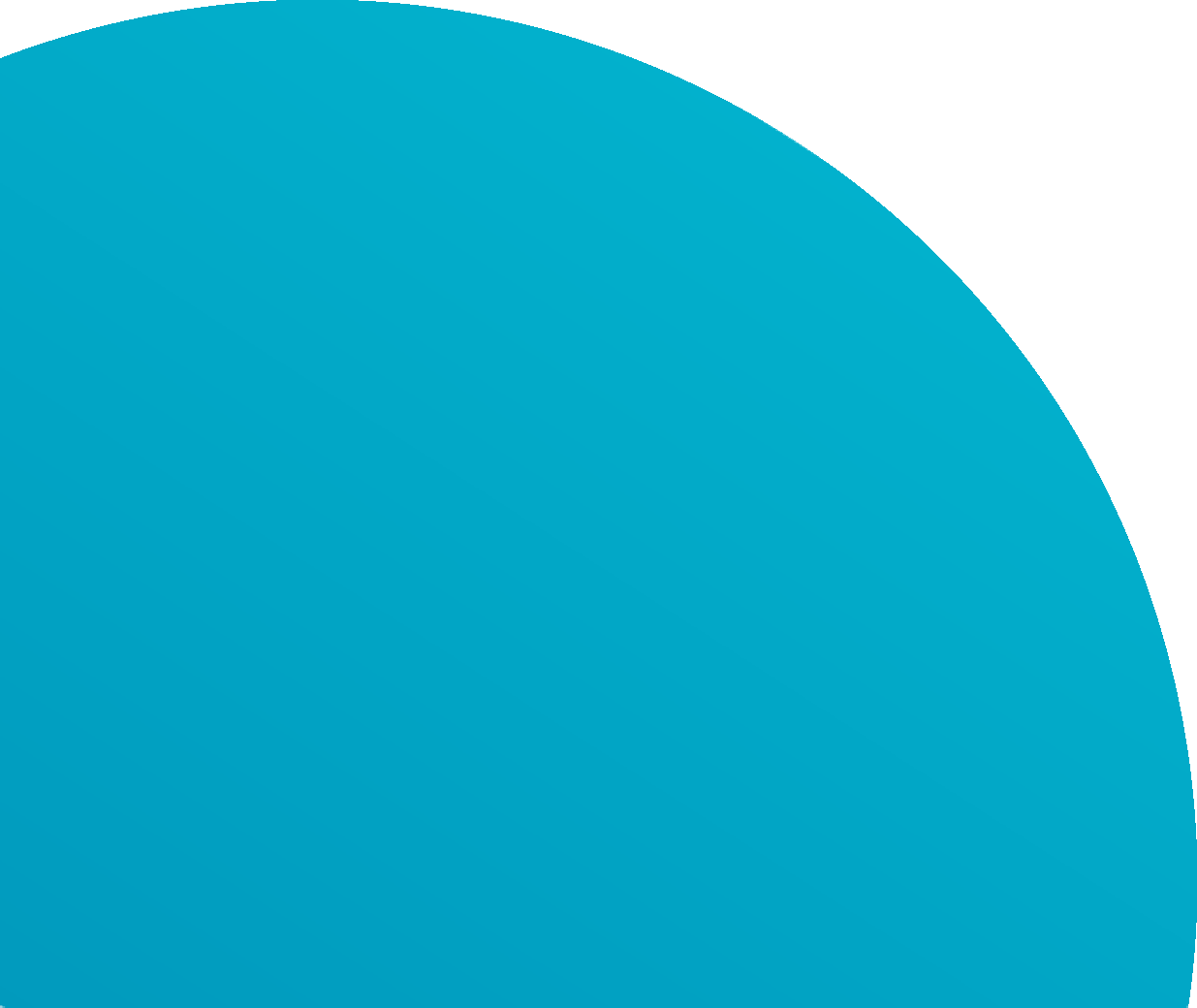 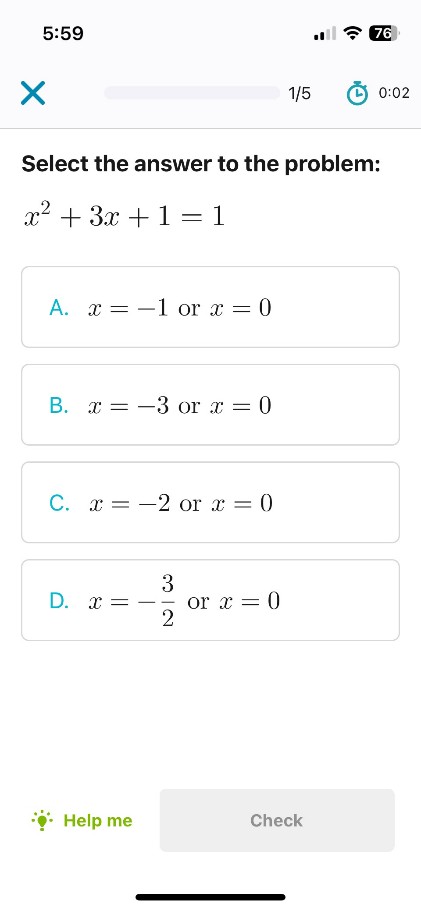 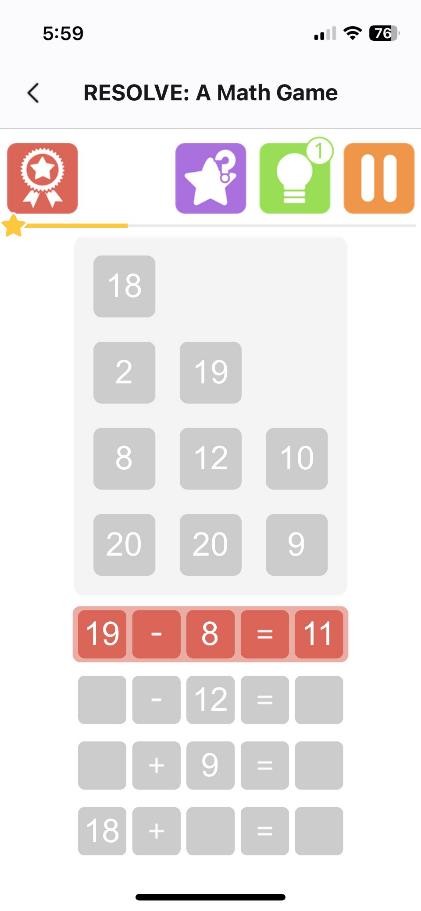 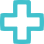 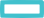 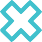 Math Assistant in OneNote
Available in OneNote for Windows, OneNote Online and OneNote for iPad
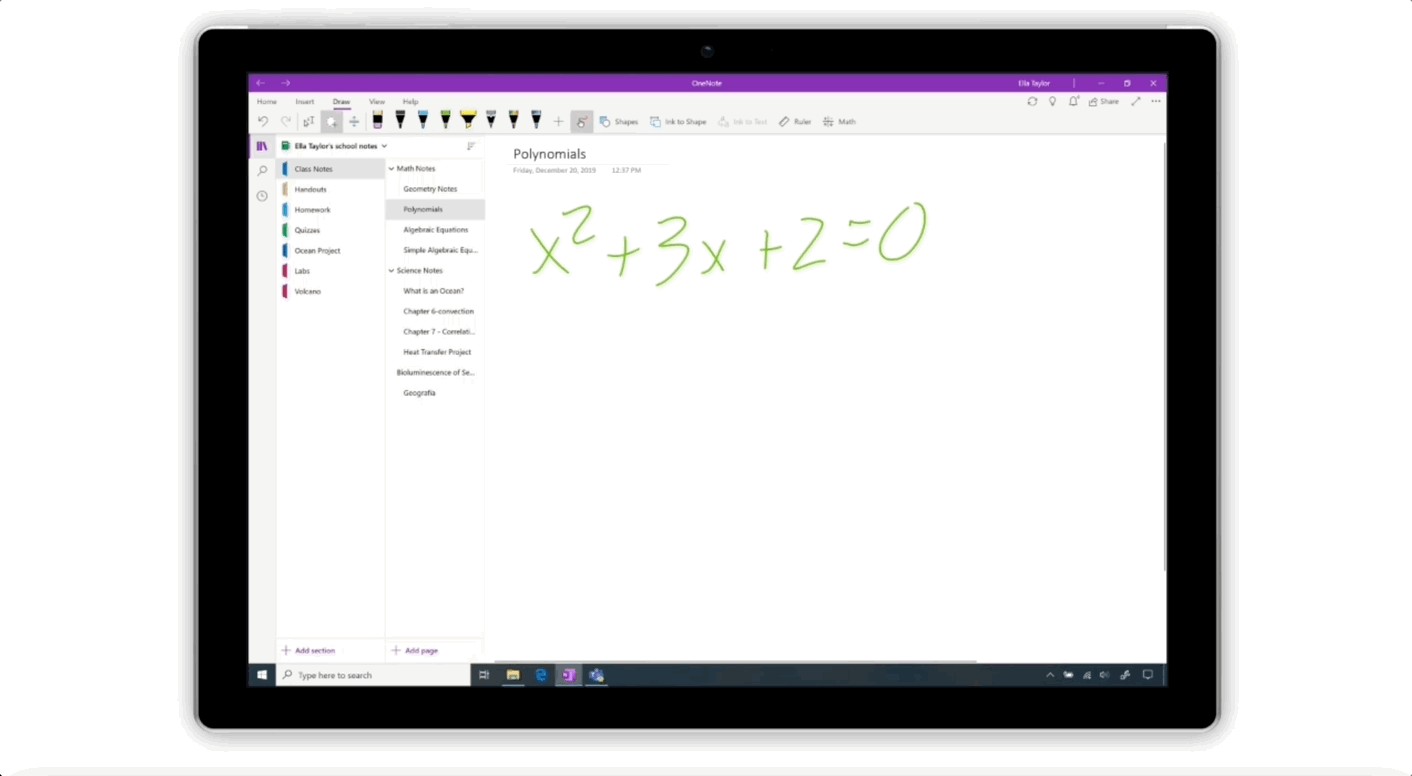 Recognizes math  from ink and text

Solves equations &  shows solution steps
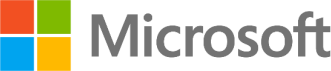 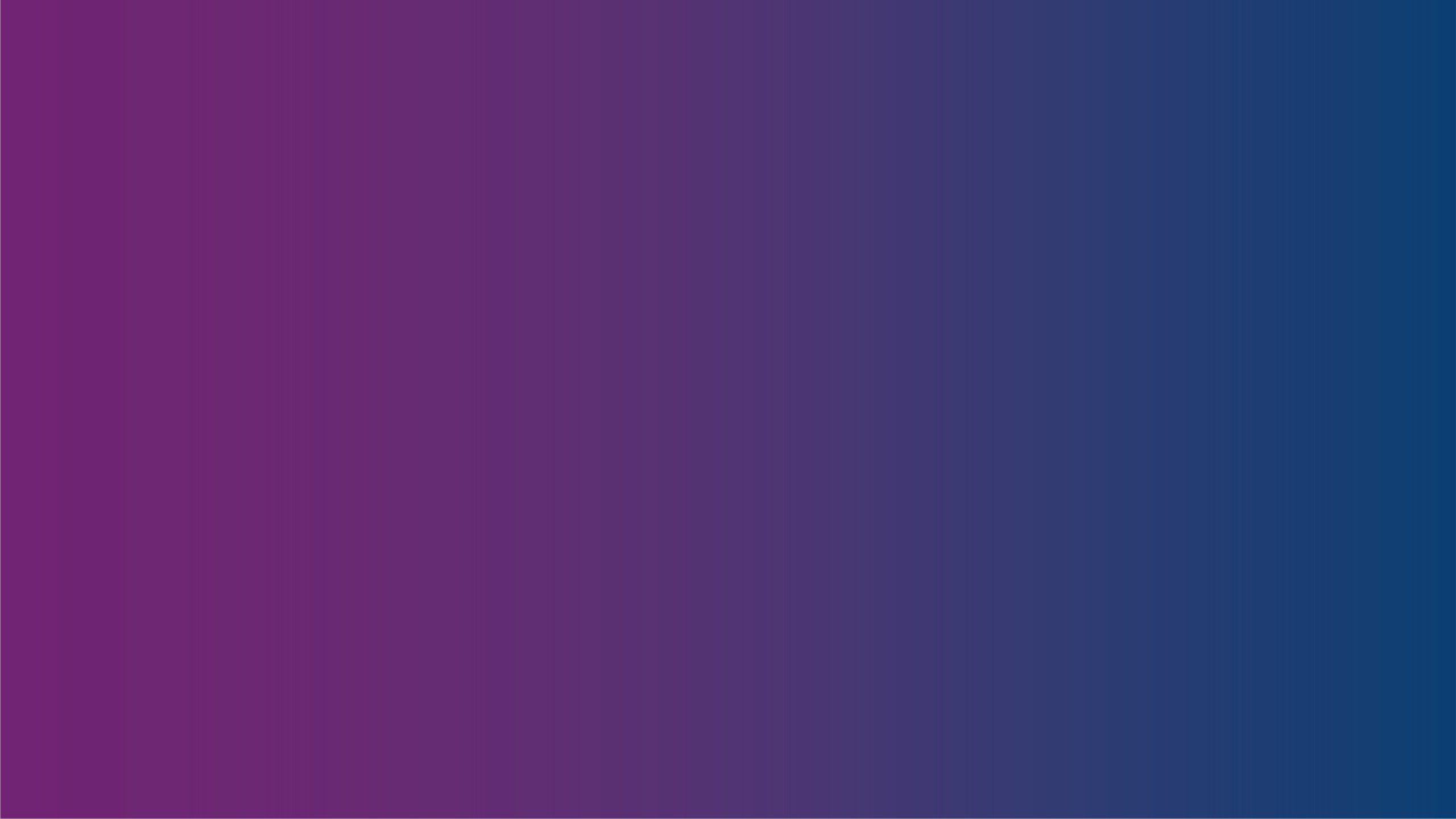 I N C L U S I V E  D E S I G N
One billion people living with a disability
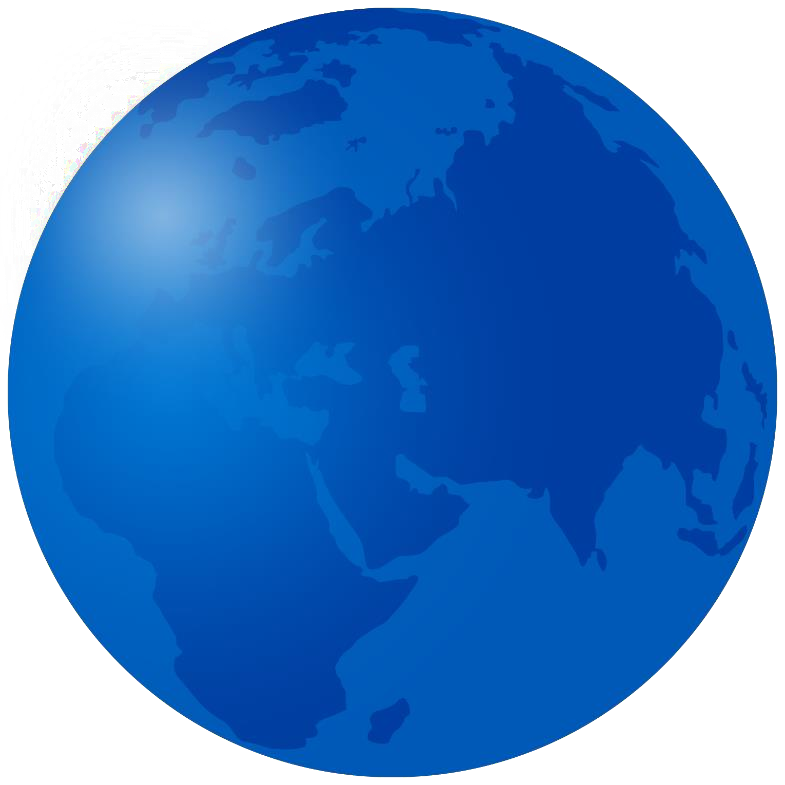 Approximately one billion people, 15% of the world's population, are living with a disability,  with at least 1 in 10 being children and 80% living in lower-income countries.
Accessibility and inclusion
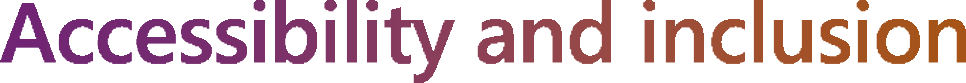 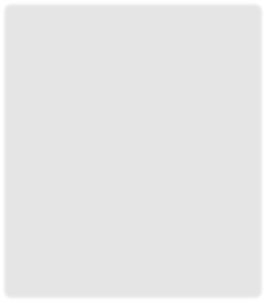 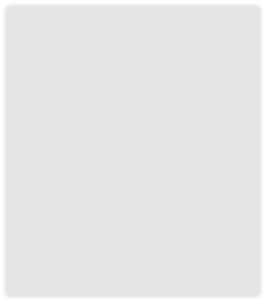 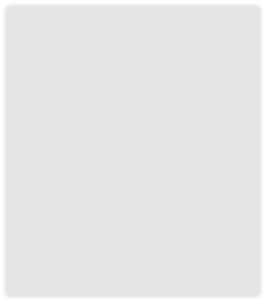 Inclusively designed education  solutions provide accessibility  that gives students and  educators multiple ways to  create, engage, and participate  in learning.
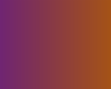 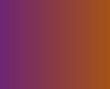 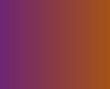 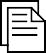 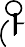 Inclusion and  accessibility checks are  built-in across our  products and services  so each student and  educator can customize  the type and level of  support required.
Translation and  transcription tools  provide every student  with the real-time  support they need to  fully participate in  learning.
Multiple ways for  students to create,  engage, and participate  in constructing  knowledge regardless  of ability.
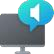 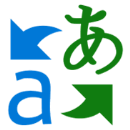 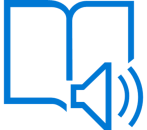 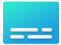 Narrator
Immersive Reader
Live Captions
Translator
Dictation
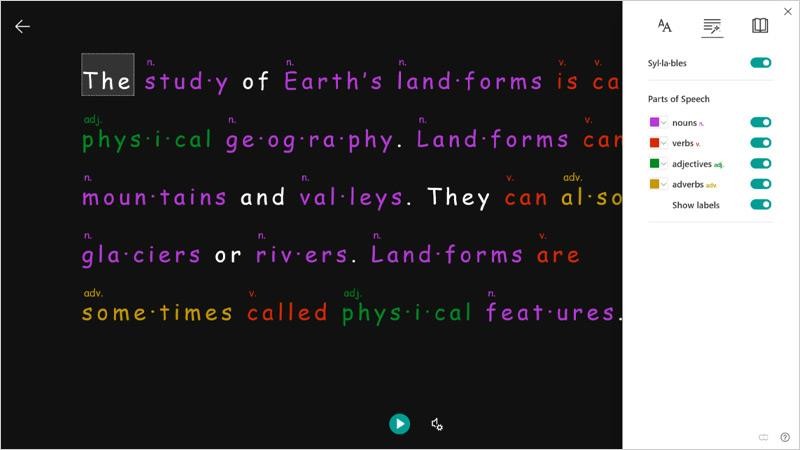 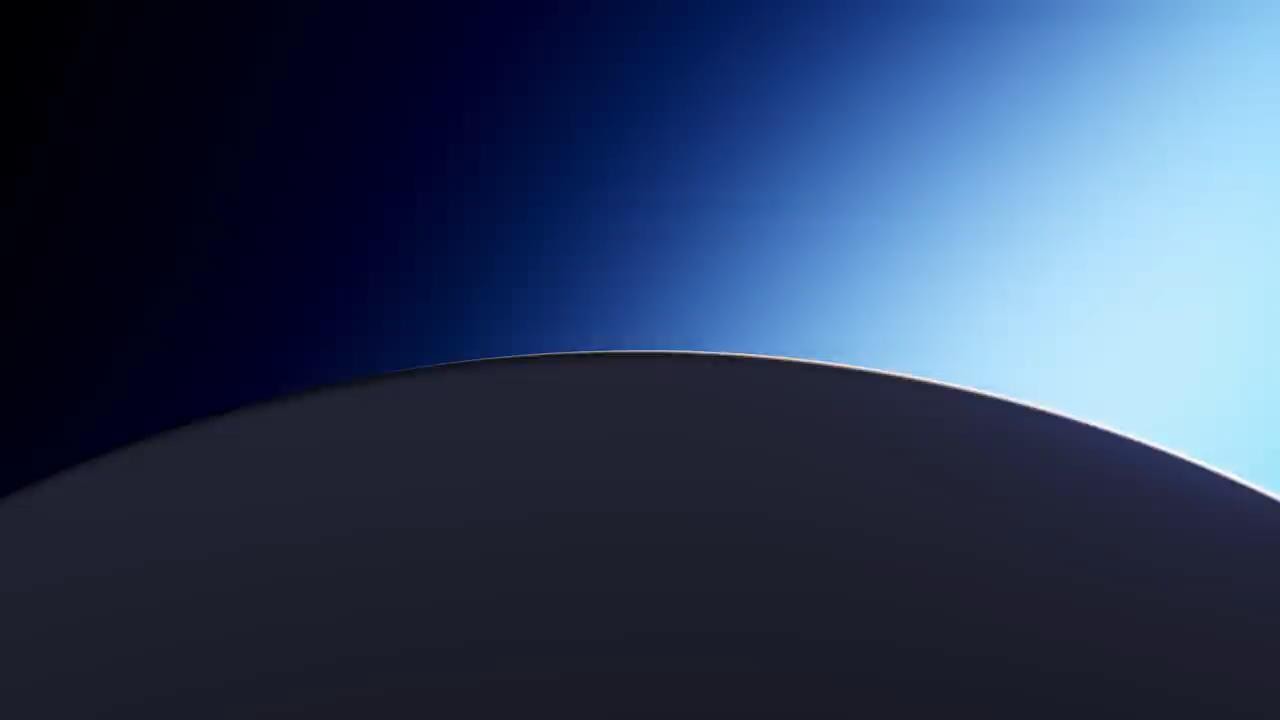 Responsible AI
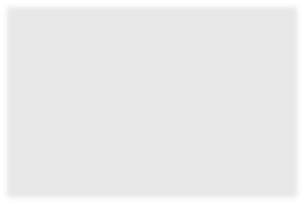 Building blocks
to enact principles
Privacy & Security
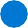 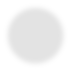 Inclusiveness
Reliability & Safety
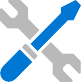 Tools and processes
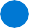 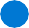 Microsoft’s  Responsible AI  Principles
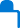 Training and practices
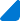 Rules
Accountability
Fairness
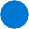 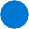 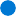 Governance
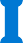 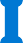 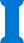 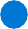 Transparency
AI Trainings and Resources
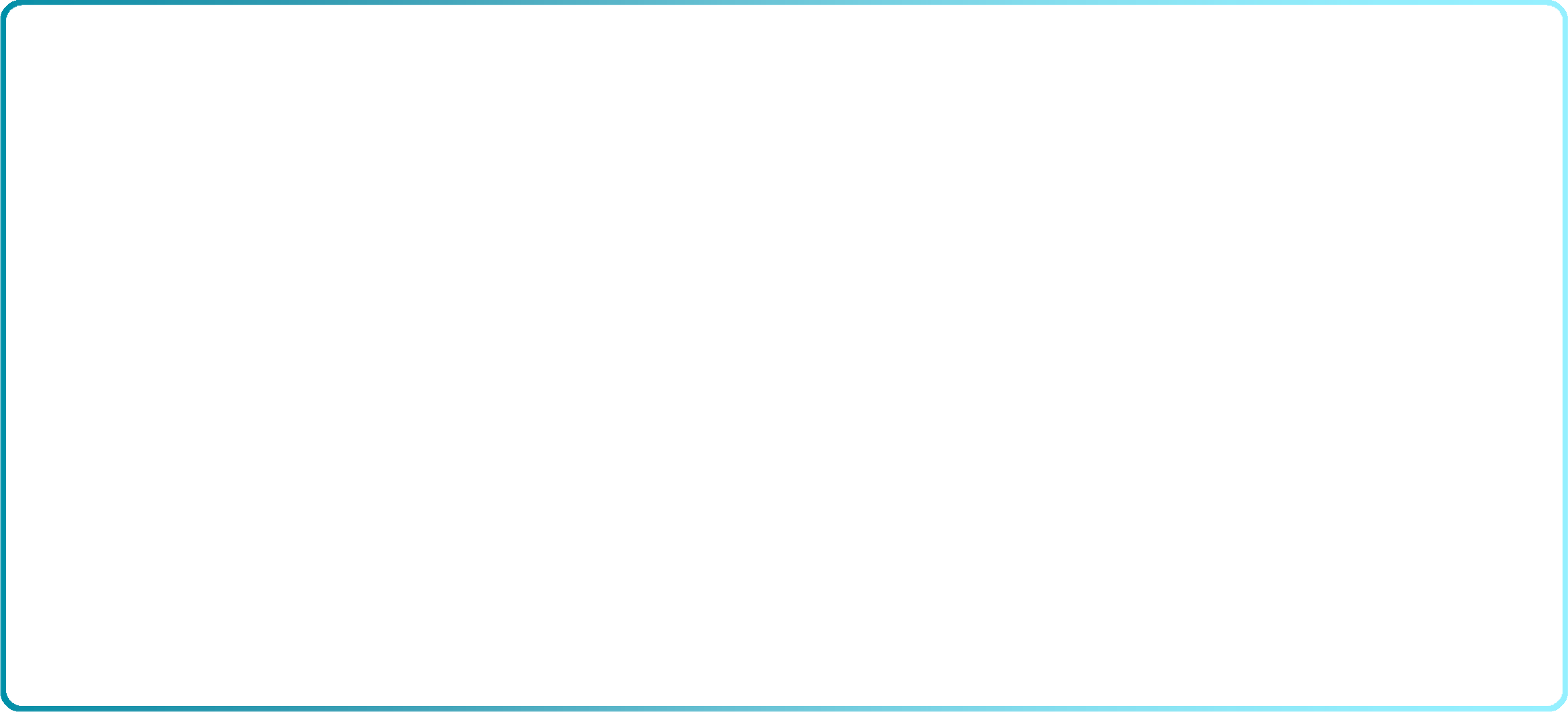 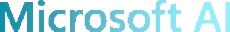 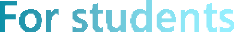 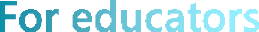 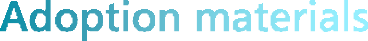 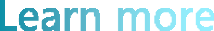 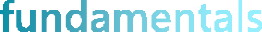